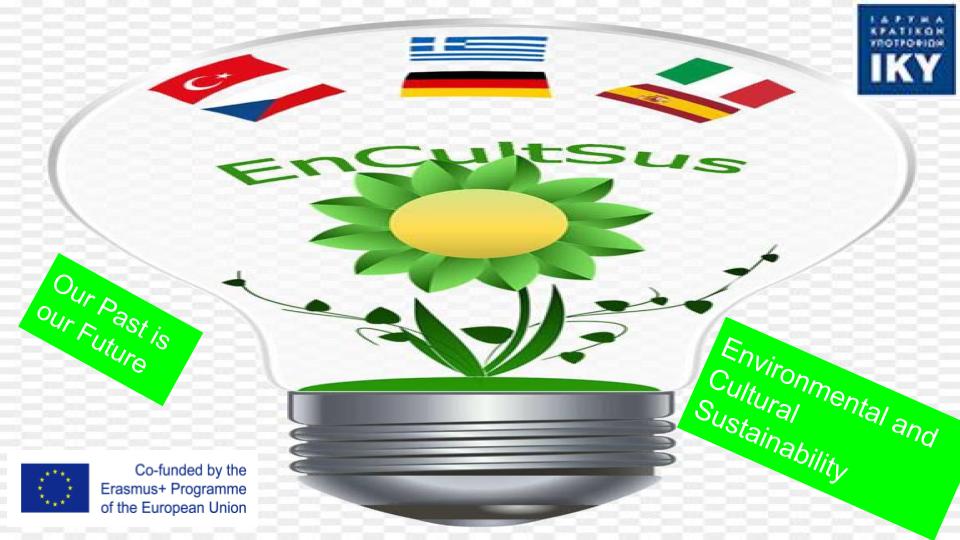 TRADITIONAL REMEDIES FROM GREECE
Physical therapy (PT), or physiotherapy

mechanical force(biomechanics) 
movements  (kinesiology)
manual therapy (massage)
exercise therapy (work-out)
electrotherapy
PHYSIOTHERAPY
cures injuries
promotes mobility and function
improves a patient's quality of life
cures instead of alleviating symptoms
the benefits of PT
examination
diagnosis
prognosis
physical intervention
patient education
Stages
manual therapy 
restores mobility and proper mechanics 
aims at joints, muscles, the nervous system and fascia 
An osteopath is like a human mechanic
Osteopaths test the whole body 
by using palpation (their hands)
OSTEOTHERAPY
homeopathy/ˌhəʊmɪˈɒpəθi,hɒmɪˈɒpəθi/
a system of complementary medicine in which ailments are treated by minute doses of natural substances that in larger amounts would produce symptoms of the ailment
Homeopathy
Hippocrates (400 B.C.): 
small dose of mandrake root to treat mania
Paracelsus (16th c.): "similia similibus curantur" 
Hahnemann(18th c.):   "what makes a man ill also cures him"
HOLISTIC VIEW:
diseases have spiritual, as well as physical causes
the origins
allergies 
upper respiratory tract infections
childhood diarrhoea
hay fever
influenza
insomnia
rheumatic disease
sinusitis
vertigo
it is ideal for...
an inert substance - basis
(often sugars, typically lactose)
upon which a drop of 
liquid homeopathic 
preparation is placed and
allowed to evaporate
Homeopathic pills
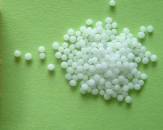 minerals and trace elements
chemical elements
plant extracts
in very high dilution (x6 or x12)
ingredients
Originated in ancient Egypt
Practised in ancient Greece,
the Sahara
 Iran
Israel
Finland!
 Ideal for:
 back, neck or shoulder pain
lung infection
respiratory problems
cupping therapy
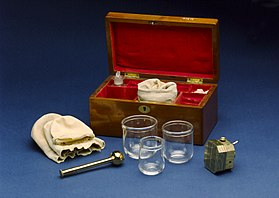 types according to technique:
dry
wet
massage
flash cupping therapy
types according to method:
fire
manual suction
electrical suction 
special types: aquatic
categories